climate change and global warming
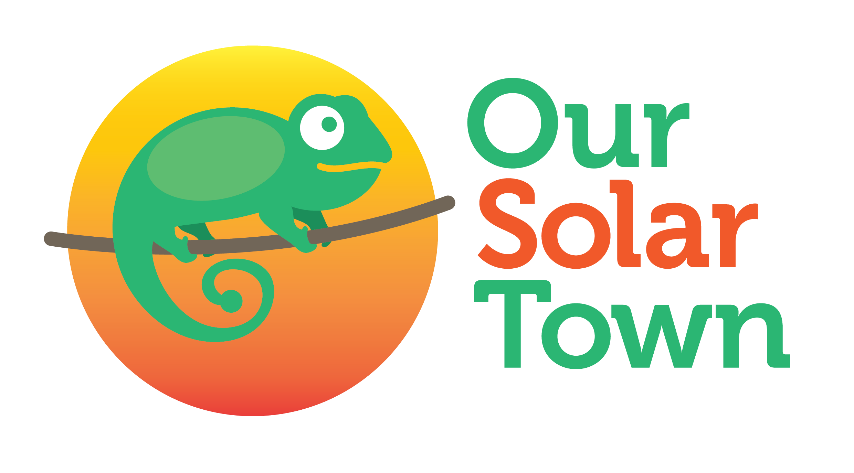 The QUIZ
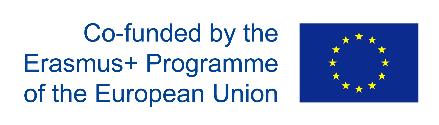 What is the term describing changes in climate occurring from the Earth’s formation until today?
A.) Climate change
B.) Atmospheric changes
C.) Ozone hole
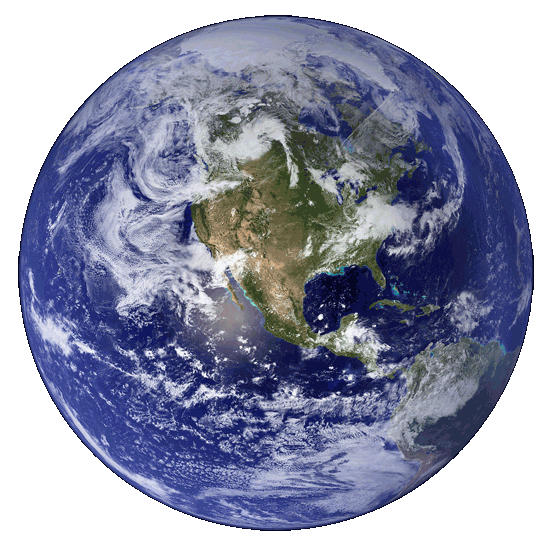 D.) Everyday changes
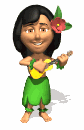 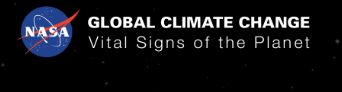 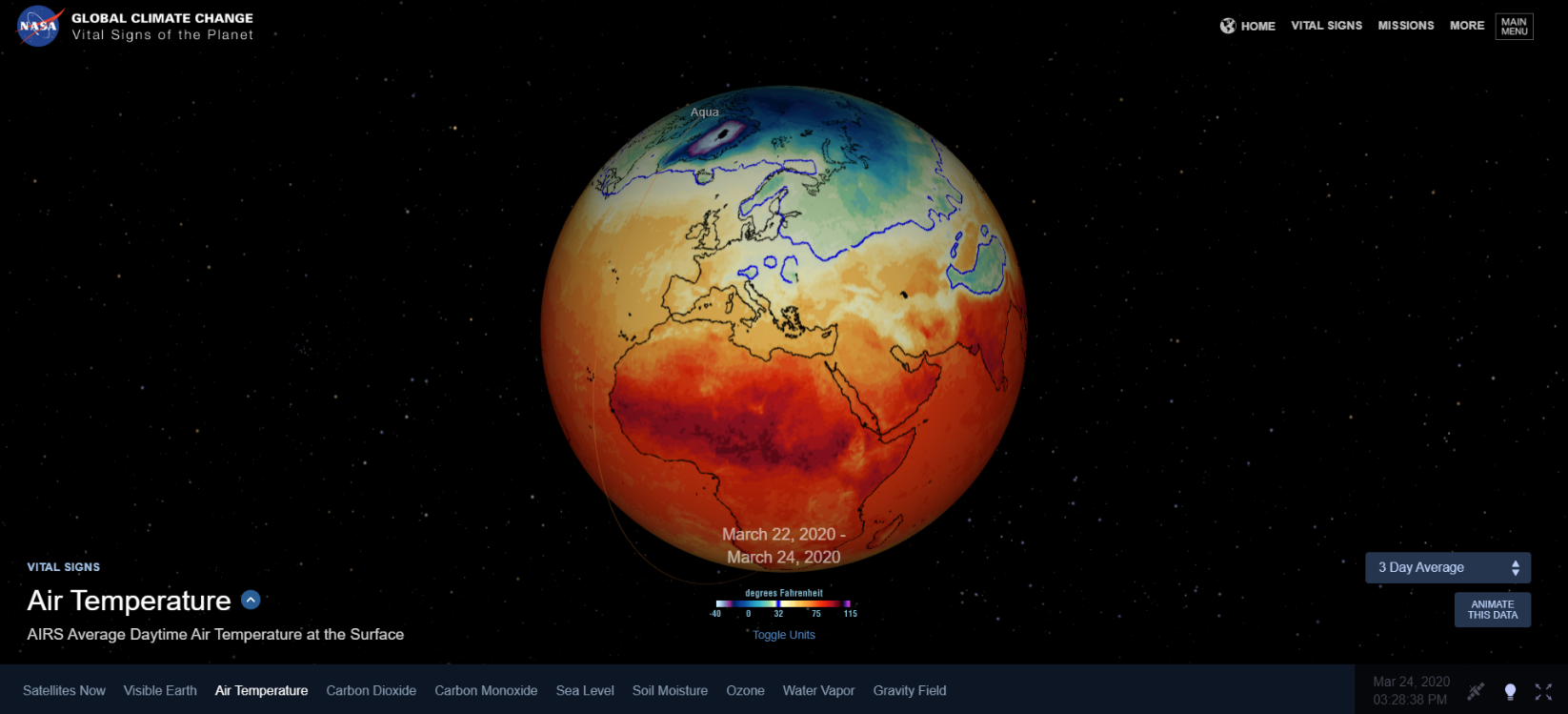 Source: https://climate.nasa.gov/earth-now/
In the ice age the temperature on Earth changed due to:
A.) Sun’s weak radiation
B.) Movement of lithospheric plates
C.) The Earth was spinning slower
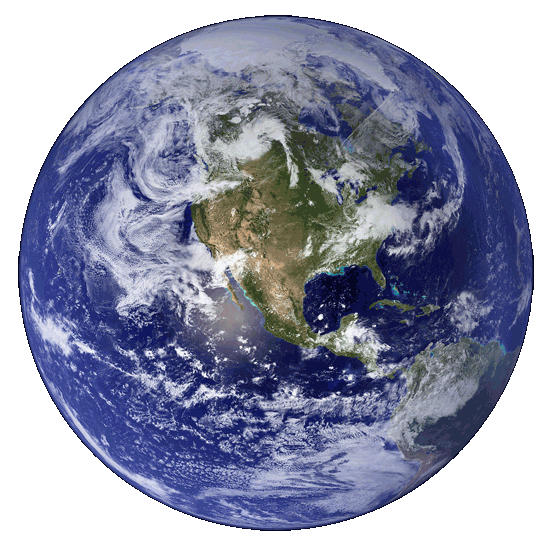 D.) There is no known cause
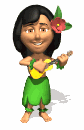 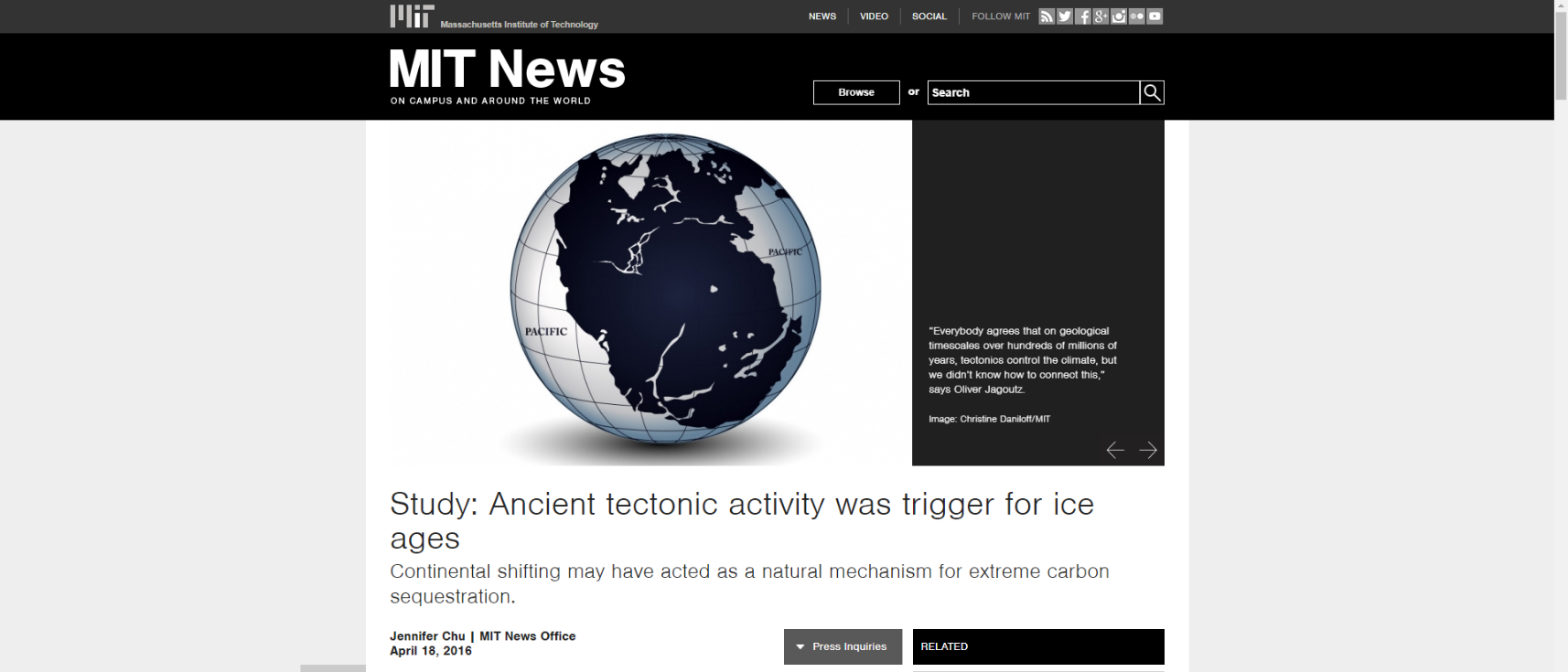 Source: http://news.mit.edu/2016/ancient-tectonic-activity-was-trigger-for-ice-ages-0418
How do we call the increase of the average temperature on Earth?
A.) The rise of air temperature
B.) Warm period
C.) Global warming
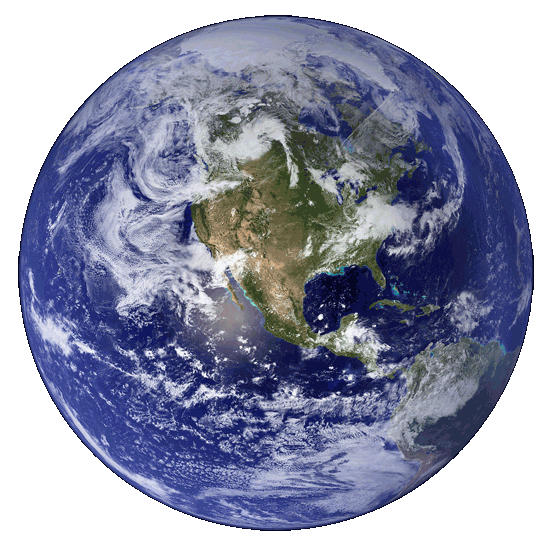 D.) Ice age
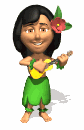 Global warming is the long-term rise in the average temperature of the Earth's climate system
Greenhouse is a place to grow vegetables, “greenhouse effect” is then:
A.) Heating of the air due to greenhouse gases
B.) Heating of the air due to dessert enlargement
C.) Tropical rainforest deforestation
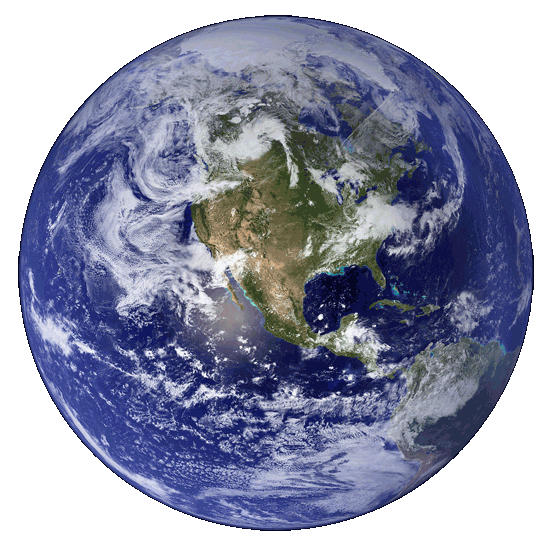 D.) Heating of the oceans
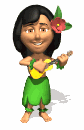 Greenhouse effect
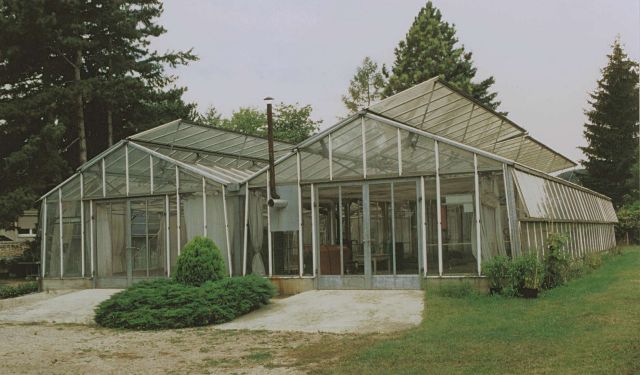 Greenhouse effect is important for maintaining suitable surface temperature for living otherwise the average temperature on Earth would be:
A.) Colder
B.) Hotter
C.) Same as now
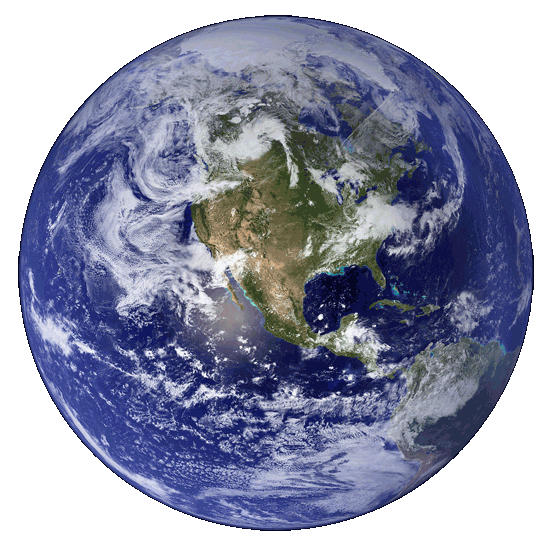 D.) With no effect
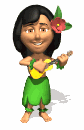 Without the greenhouse effect, the Earth´s average surface
 temperature would be …me 3        colder ....
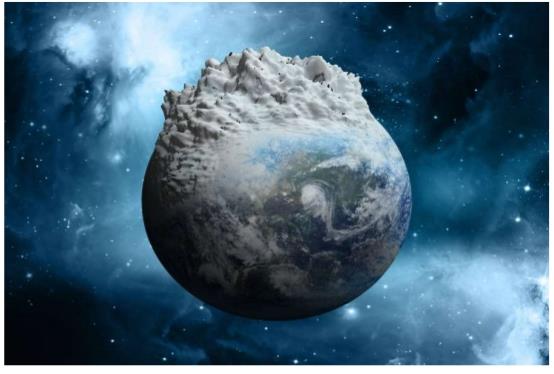 Source: www.slideshare.net
Majority of greenhouse gases, such as carbon dioxide (CO2), methane (CH4), nitrogen (NOx) and sulphur oxides (SOx), is released:
A.) When glaciers are melting
B.) When using wind turbines
C.) When using electricity
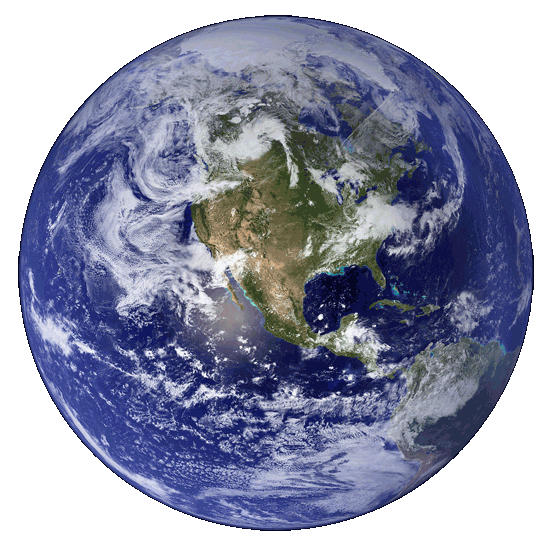 D.) When using fossil fuels
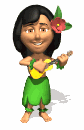 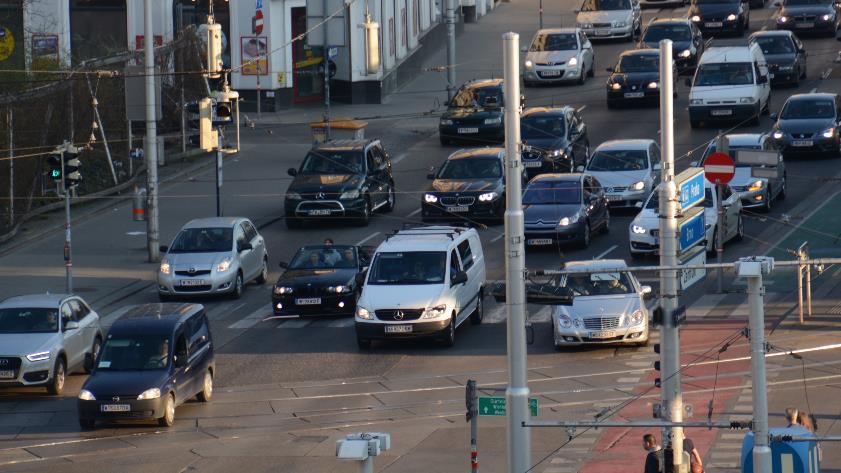 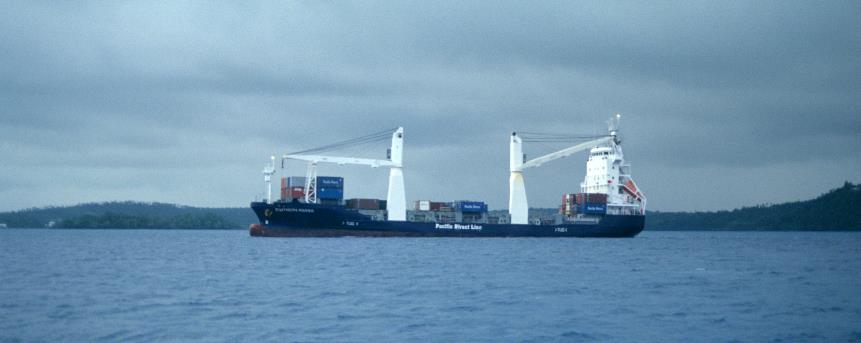 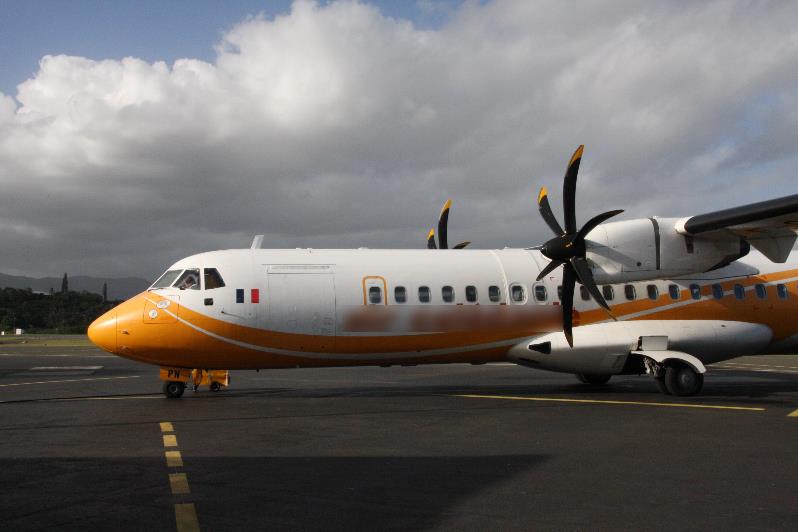 Who uses the most of carbon dioxide?
A.) Plants and oceans (algae and phytoplankton)
B.) Humans and animals
C.) Industry
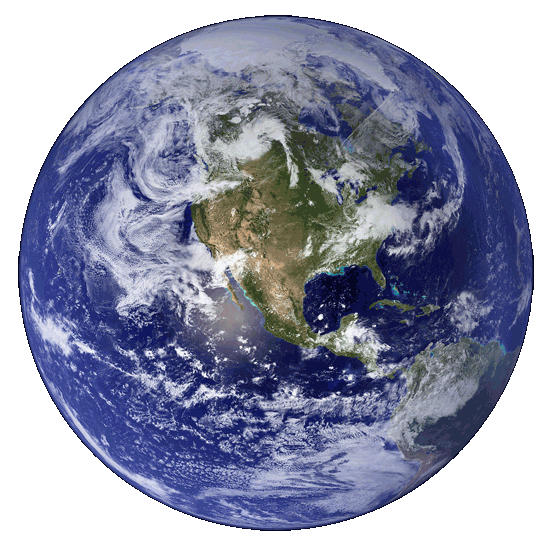 D.) No one
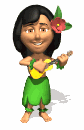 CO2
O2
The needs for energy consumption are globally still rising but the fossil fuels are slowly disappearing. These can be substituted with:
A.) Renewable energy sources (sun, wind, water)
B.) Waist
C.) We cannot replace these
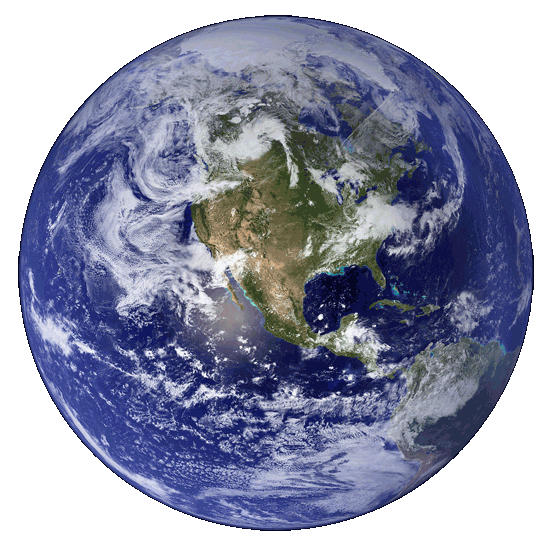 D.) Nuclear energy
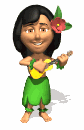 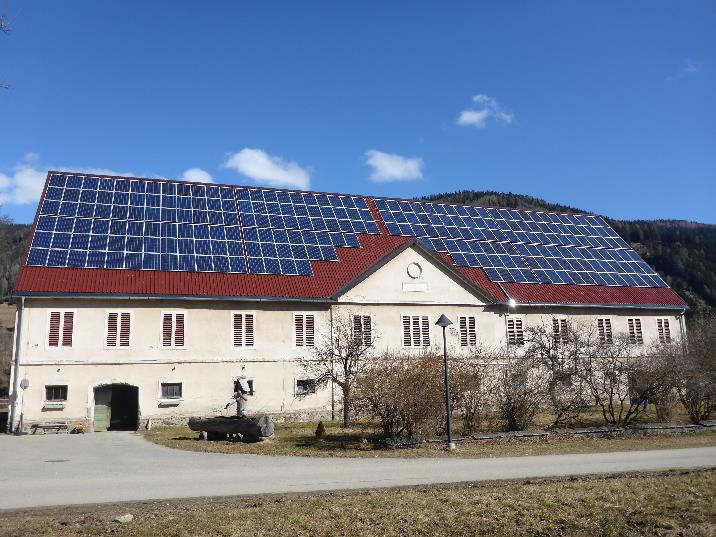 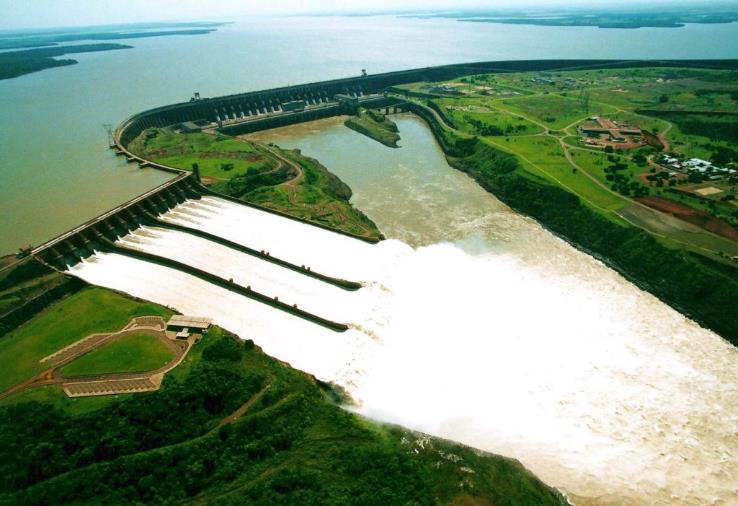 What is the name of the international agreement encouraging the reduction of greenhouse gas concentrations to be released in the atmosphere signed by several countries worldwide in 2005?
A.) Europe protocol
B.) Worldwide protocol
C.) Kyoto protocol
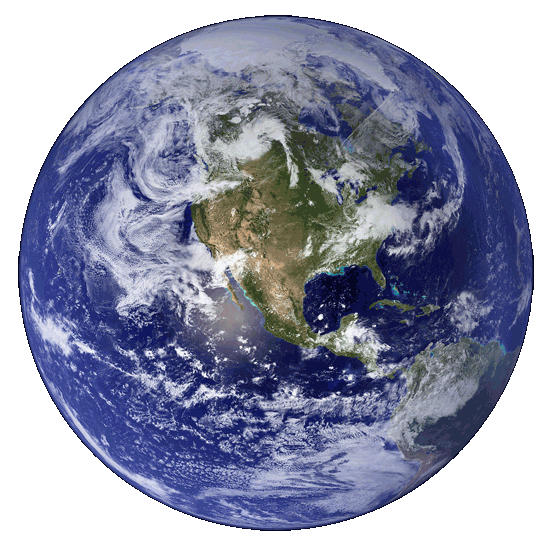 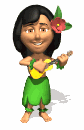 D.) NATO protocol
Kyoto Protocol (1997)
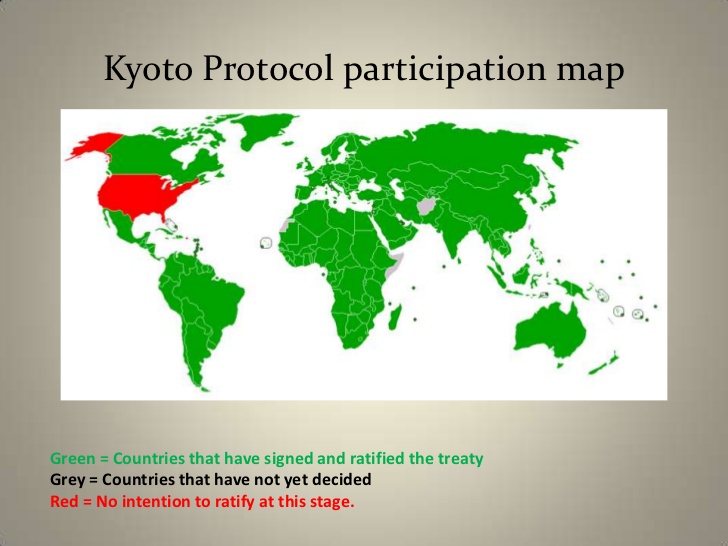 Source: www.slideshare.net
How can each one of us contribute to the reduction of greenhouse gases?
A.) Driving a bicycle and use of solar energy
B.) Driving with a car as fast as possible, to reach final destination quicker
C.) Heating using oil
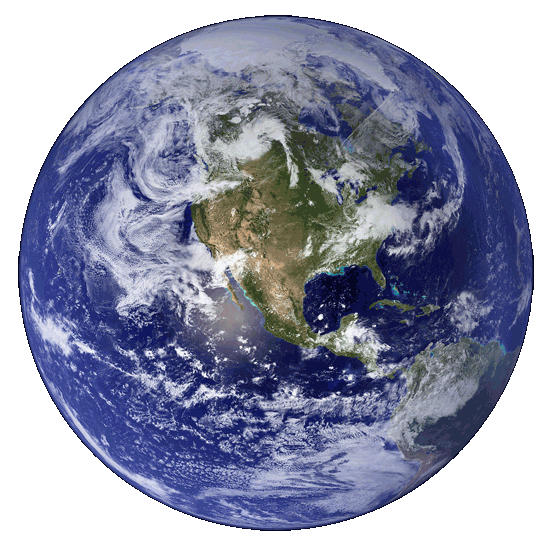 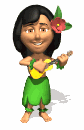 D.) Traveling by plane
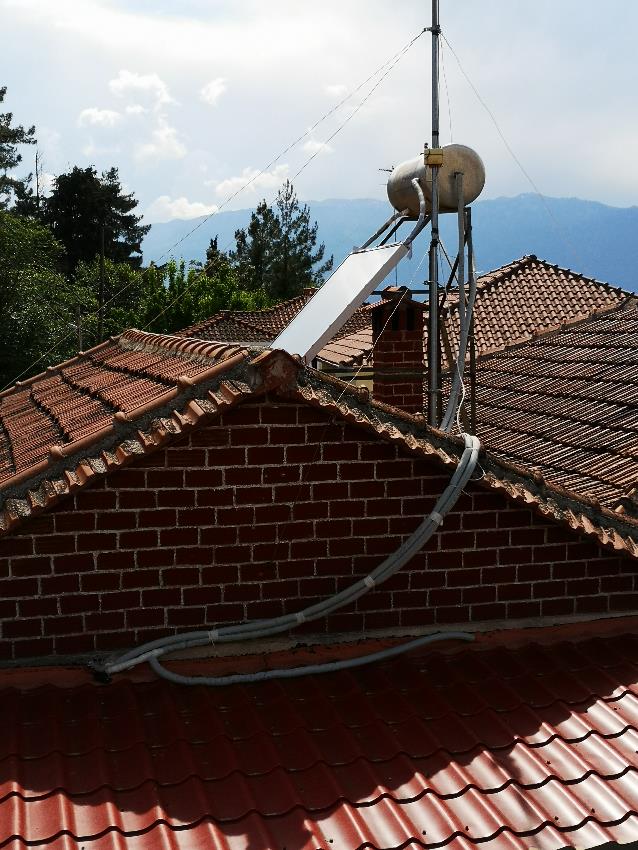 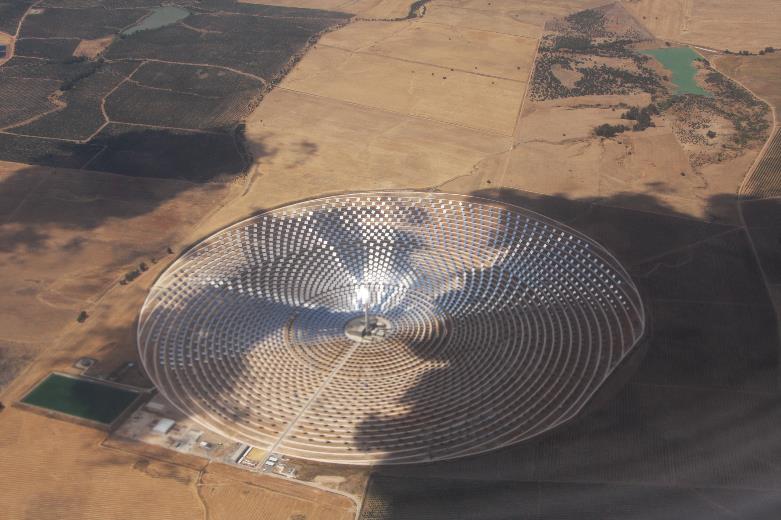 What does the term carbon footprint mean?
A.) Drawing using coal
B.) Calculation of how much CO2 is released into the atmosphere with certain activity
C.) Printing using carbon
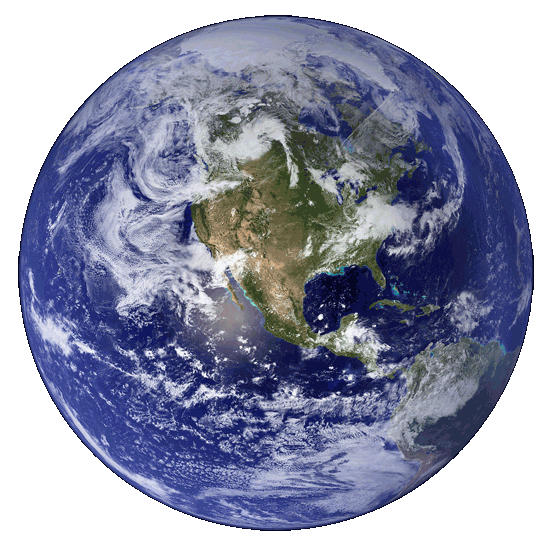 D.) It has no meaning
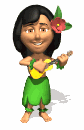 Carbon footprint
You can calculate your carbon footprint on: 
								https://www.carbonfootprint.com/calculator.aspx
Source: www.ecosoch.com
Why is it getting warmer on Earth?
A.) Less greenhouse gases in the atmosphere
B.) More rain
C.) Less rain
D.) More greenhouse gases
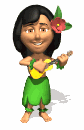 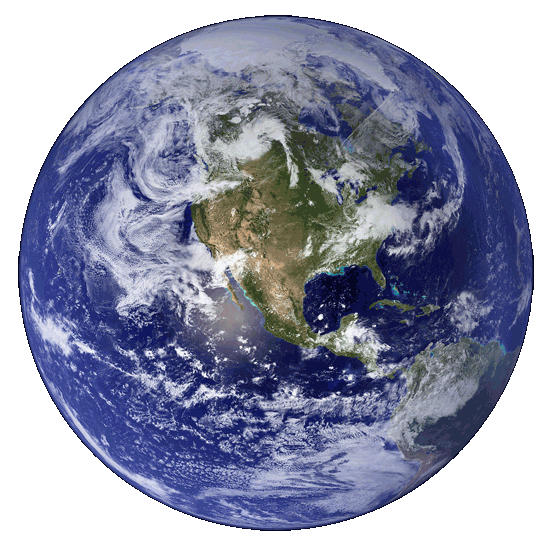 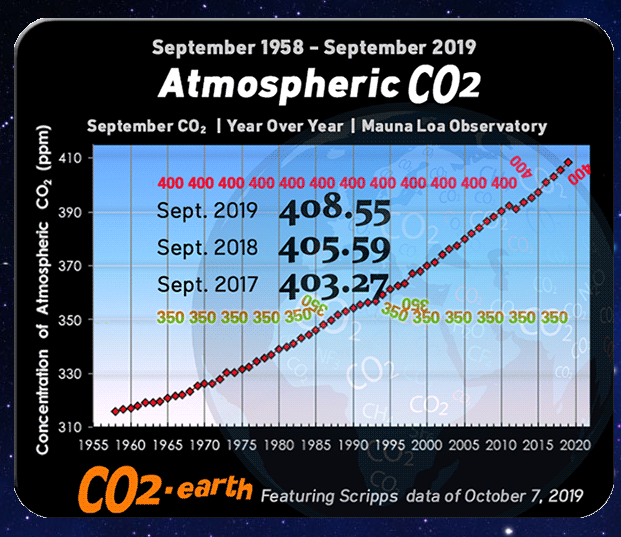 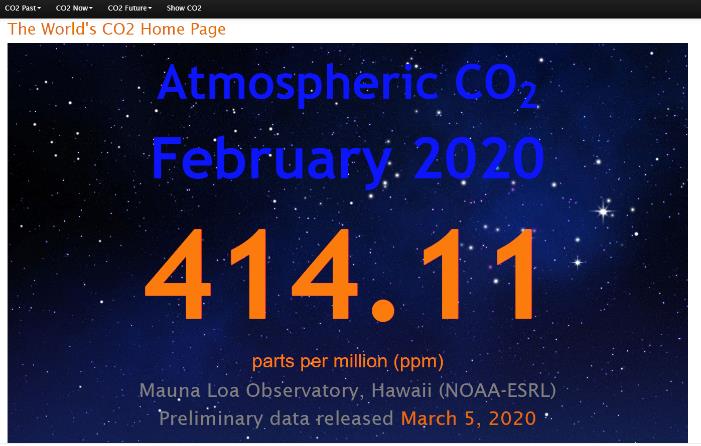 Source: https://www.co2.earth/
What would be the average temperature on Earth without greenhouse effect?
A.) - 50° C
B.) + 15 °C
C.) – 18 °C
D.) + 30
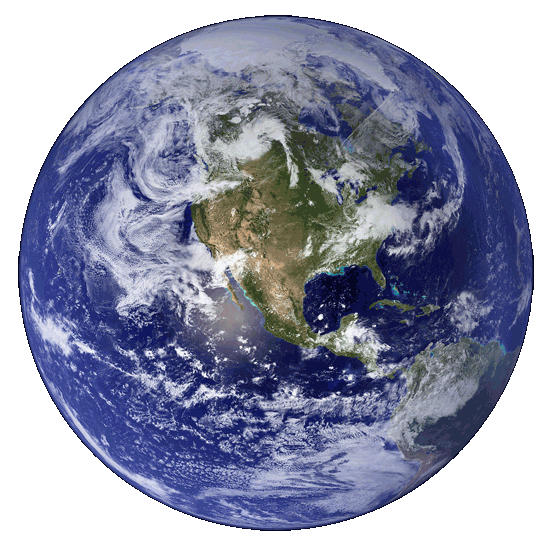 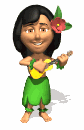 Without the greenhouse effect, the Earth´s average surface
 temperature would be some 30°C colder or approximately – 15°C
and possibly not warm enough to sustain life.
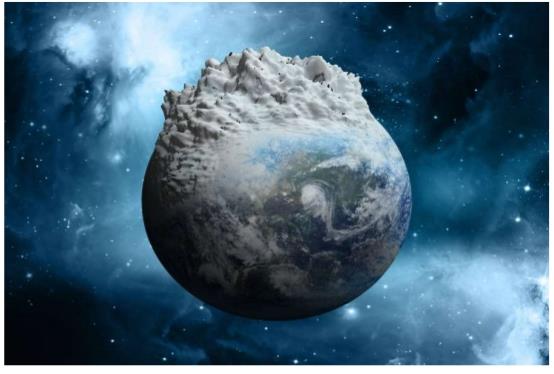 Source: www.slideshare.net
Well Done!
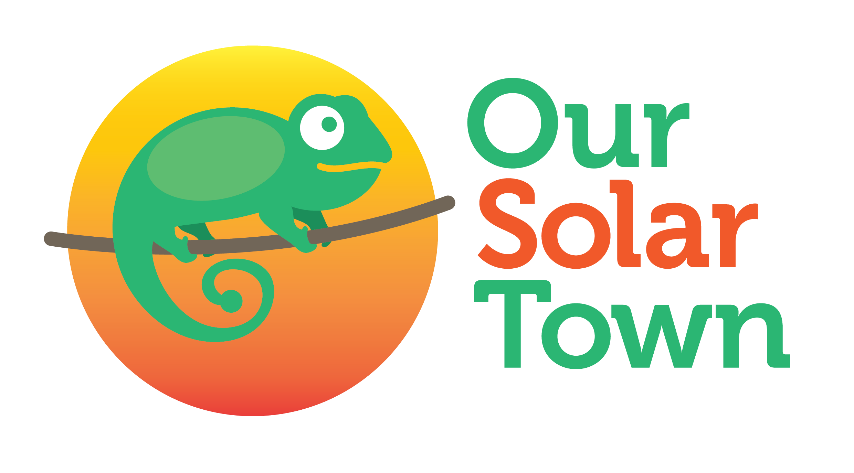 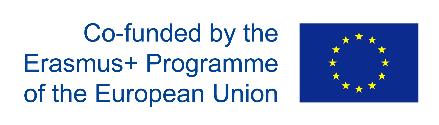